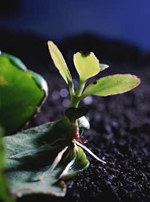 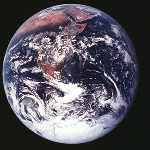 LES BIOCARBURANTS
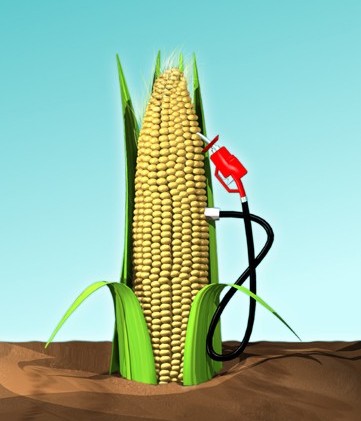 * ENERGIES RENOUVELABLES
* MATIERES PREMIERES RENOUVELABLES
LES BIOCARBURANTS
Sources liquides d’énergie renouvelable  provenant de matières végétales.
Carburants destinés aux transports :
 BIODIESEL
 BIOETHANOL / ETBE
Seules énergies renouvelables disponibles sous forme   liquide
Plusieurs matières premières:
ETHANOL		betteraves
   ETBE		cannes à sucre
			blé
			maïs
			pommes de terre
			cellulose
BIODIESEL	colza
			tournesol
			soja
			palme
			huiles de friture
			graisses animales
Plantes sucrières
Plantes amylacées
Plantes oléagineuses
Principe : 
On distingue trois types de biocarburants :
Le bioéthanol
    Le bioéthanol produit par la fermentation de sucres contenu dans certaines plantes (betteraves, topinambours, canne à sucre) ou d’amidon (pomme de terre, céréales, mais) ou encore certaines plantes ligneuses (bois, paille). 
C6H12O6 → 2 C2H5OH + 2 CO2


L’éthanol pose des problèmes de stockage donc on le convertit en un éther dérivé de l’éthanol : l’ETBE (éthyl-tertio-butyl-ether) en l’associant à de l’isobutylène à 45%
Le bioéthanol est utilisé comme carburant pour moteur ou bien pour faire de la cogénération (production simultanée de chaleur et d’électricité).

Le bioéthanol peut être additionné aux carburants classiques : il baisse la puissance du moteur mais améliore le rendement (meilleure qualité de la combustion).
 
P.ex. (conformément à la réglementation européenne), l’éthanol est autorisé en France jusqu’à 5 % en mélange et l’ETBE jusqu’à 15 %.
Les esters 
    Les esters sont issus du mélange d’un alcool avec des huiles végétales (colza, tournesol). On les nomme fréquemment diester. Il est ajouté à raison de 5% dans le gazole
Les huiles végétales
Les huiles végétales sont obtenues par pression à froid de graines oléagineuses (colza, tournesol, coprah, palme, soja, arachide). 
Une tonne de colza fournit 0.3 tonne d’huile. 
Des moteurs adaptés sont nécessaires car ces huiles sont trop visqueuses pour les utiliser dans des moteurs classiques.
Les deux filières de production des Biocarburants
Filière Huiles Végétales  EMHV = Biodiesel
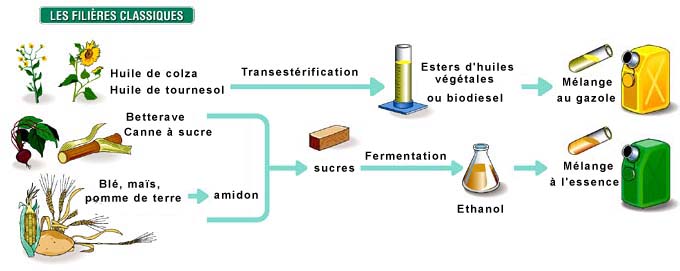 ETBE
Filière Ethanol  Bioéthanol
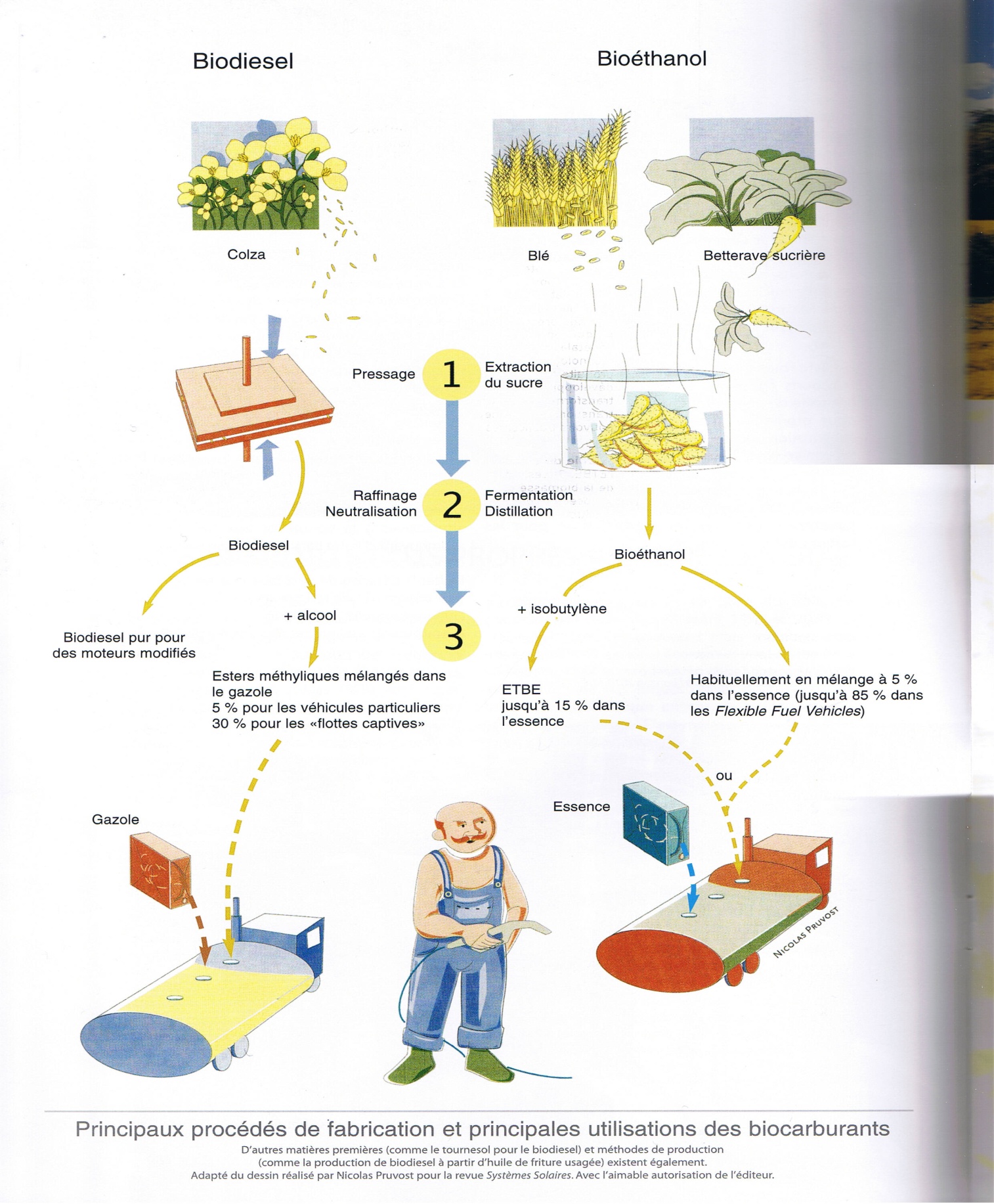 BIODIESEL
BIOETHANOL
LES BIOCARBURANTS
Avantages
Sécurité d’approvisionnement
Balance énergétique
Environnement
 	Réduction de l’effet de serre
 	Pas de dégazage en mer
    Moins d’émissions polluantes
Agriculture
 	Ouvrent des débouchés non alimentaires en opposition à la jachère
Avantages :
-Le CO2 rejeté lors de la combustion des biocarburants correspond à celui fixé lors de la croissance des végétaux. Il n’augmente pas l’effet de serre
-L’ajout d’ester dans le carburant améliore l'indice d'octane du moteur c'est à dire son pouvoir détonant
-La présence d’atomes d’oxygène dans les biocarburants améliore leur combustion, donc peu de particules et peu de monoxyde de carbone rejetés
LES BIOCARBURANTS
UN HECTARE DE …	      PRODUIT…
Betteraves 		      5,8 tonnes d’éthanol
Céréales			       2,5 tonnes d’éthanol
Oléagineux	                 1,4 tonne de biodiesel